SS8H10 Evaluate key post-World War II developments in Georgia. 
Explain how technology transformed agriculture and created a population shift within the state. 
Explain how the development of Atlanta under mayors William B. Hartsfield and Ivan Allen, Jr. impacted the state. 
Describe the relationship between the end of the white primary and the 1946 governor’s race.
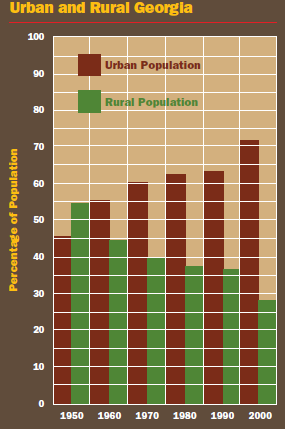 Explain how technology transformed agriculture and created a population shift within the state.
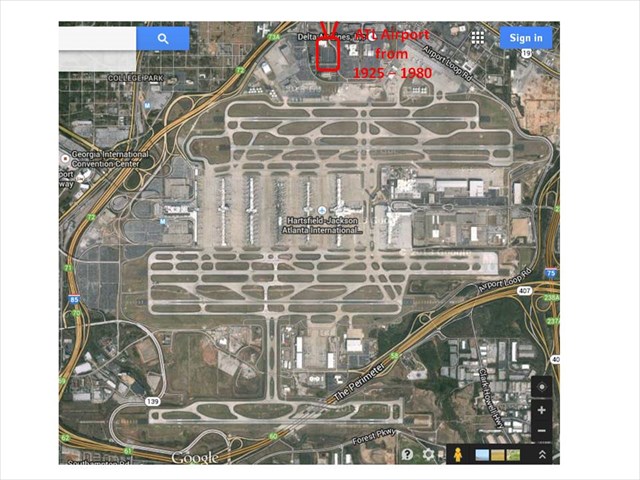 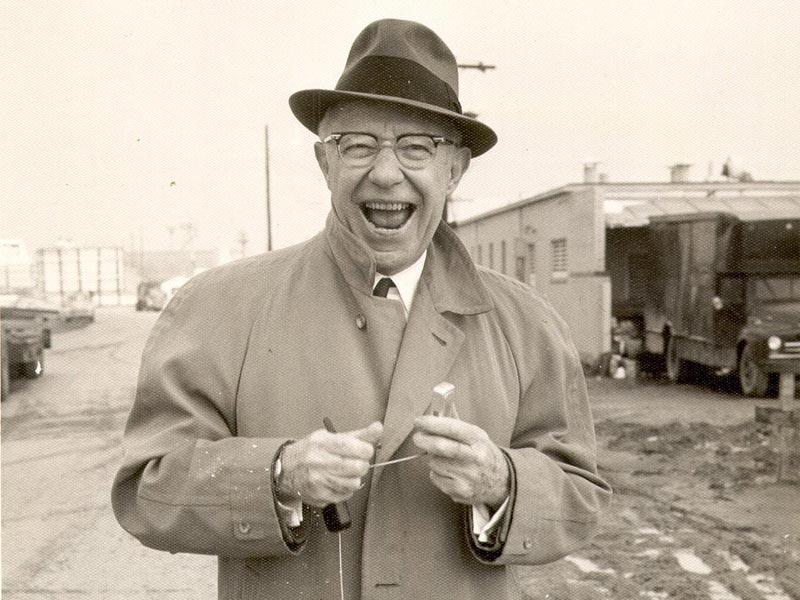 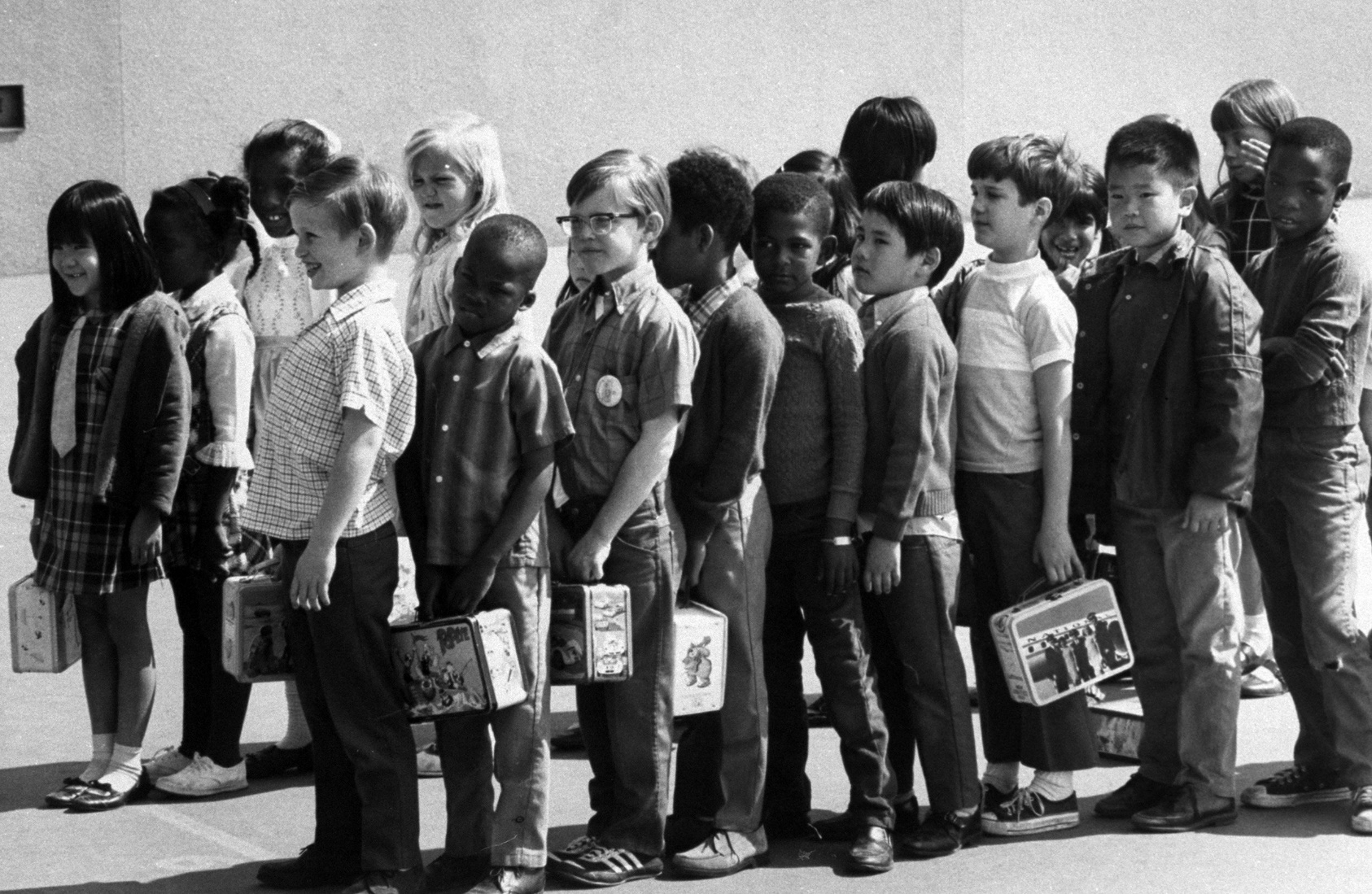 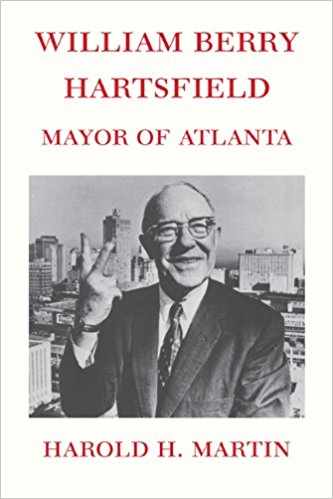 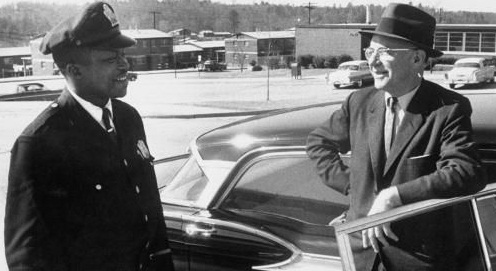 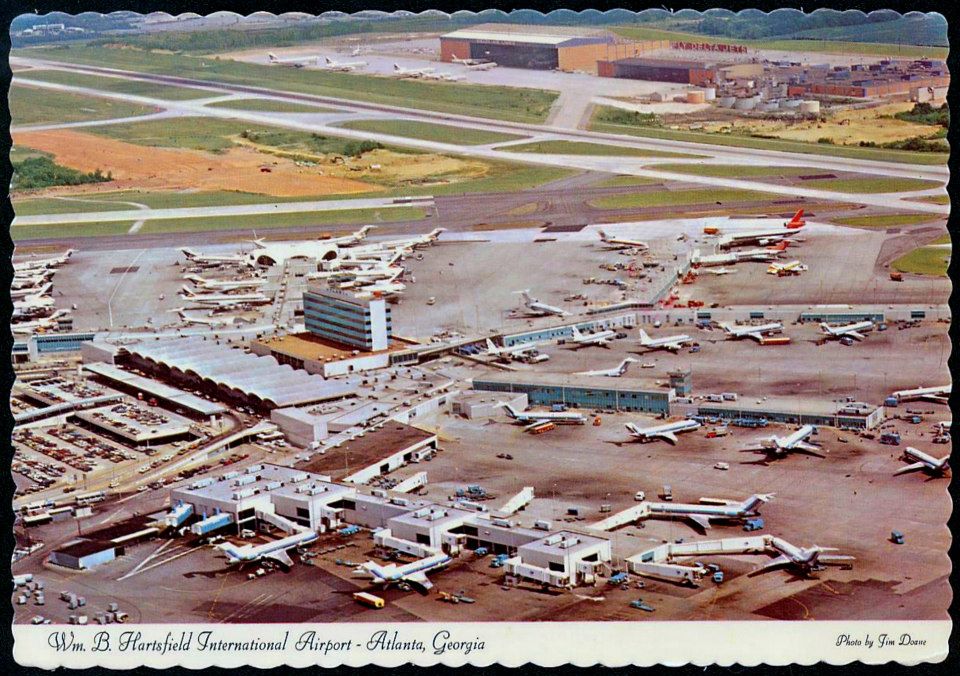 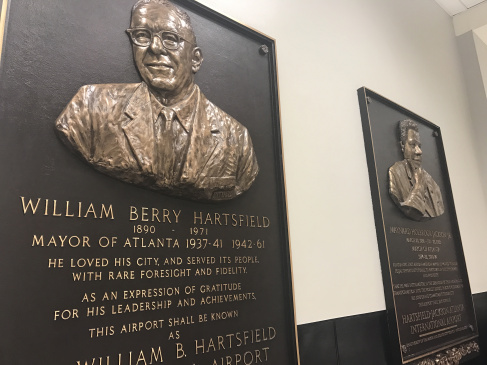 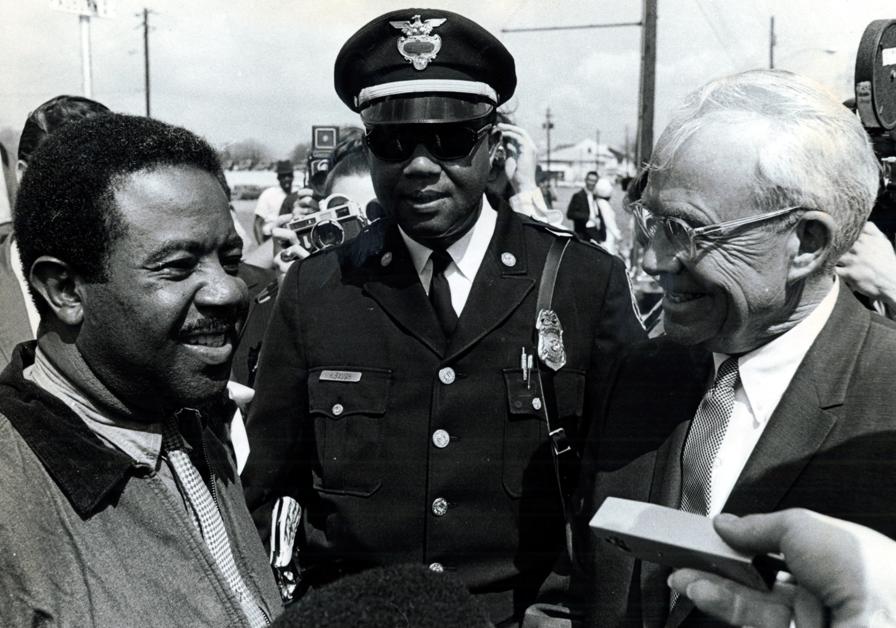 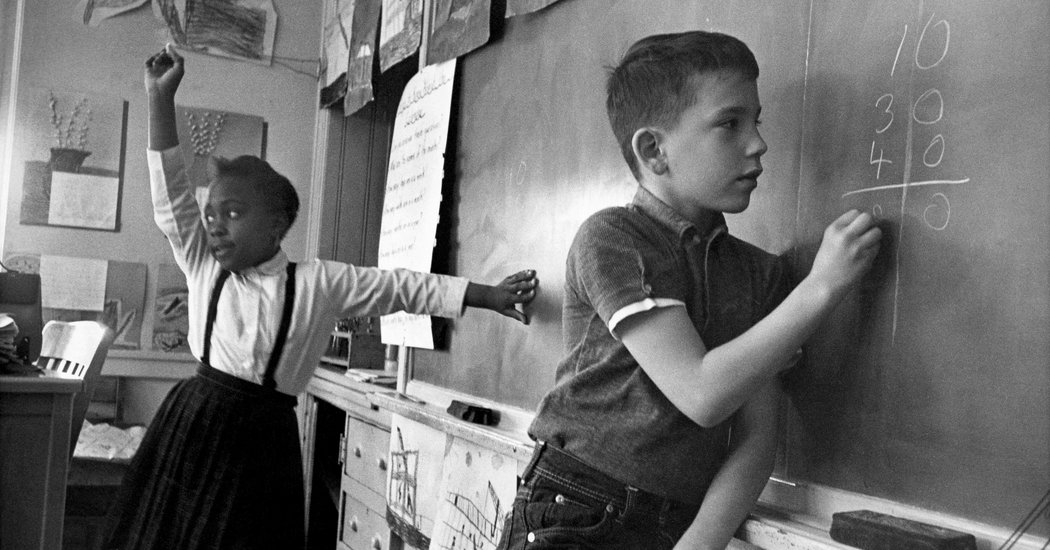 William Hartsfield:Father of Aviation
Georgia’s longest serving mayor
(1937-1941; 1942-1961)
Supported Civil Rights
City Council
Supported Aviation
1925 helped open Atlanta’s first airport
1941 Atlanta Municipal Airport
Integrated Public Schools as mayor
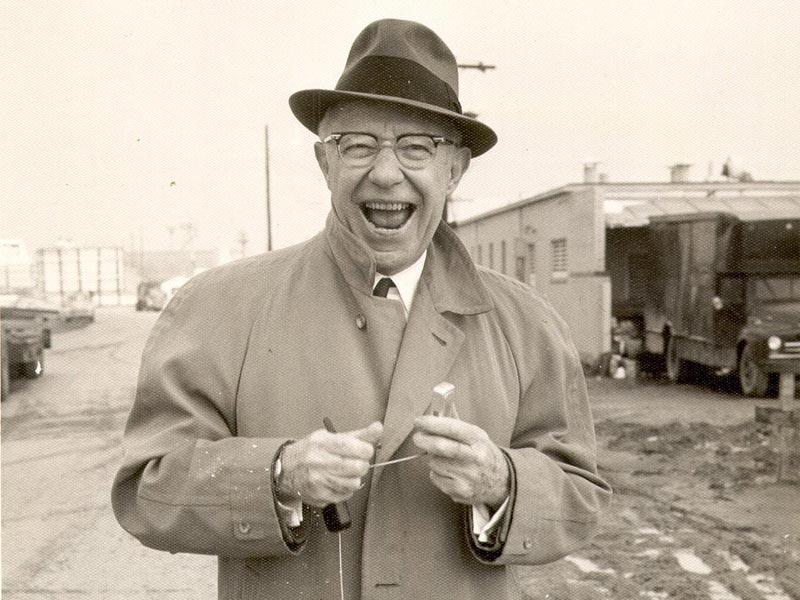 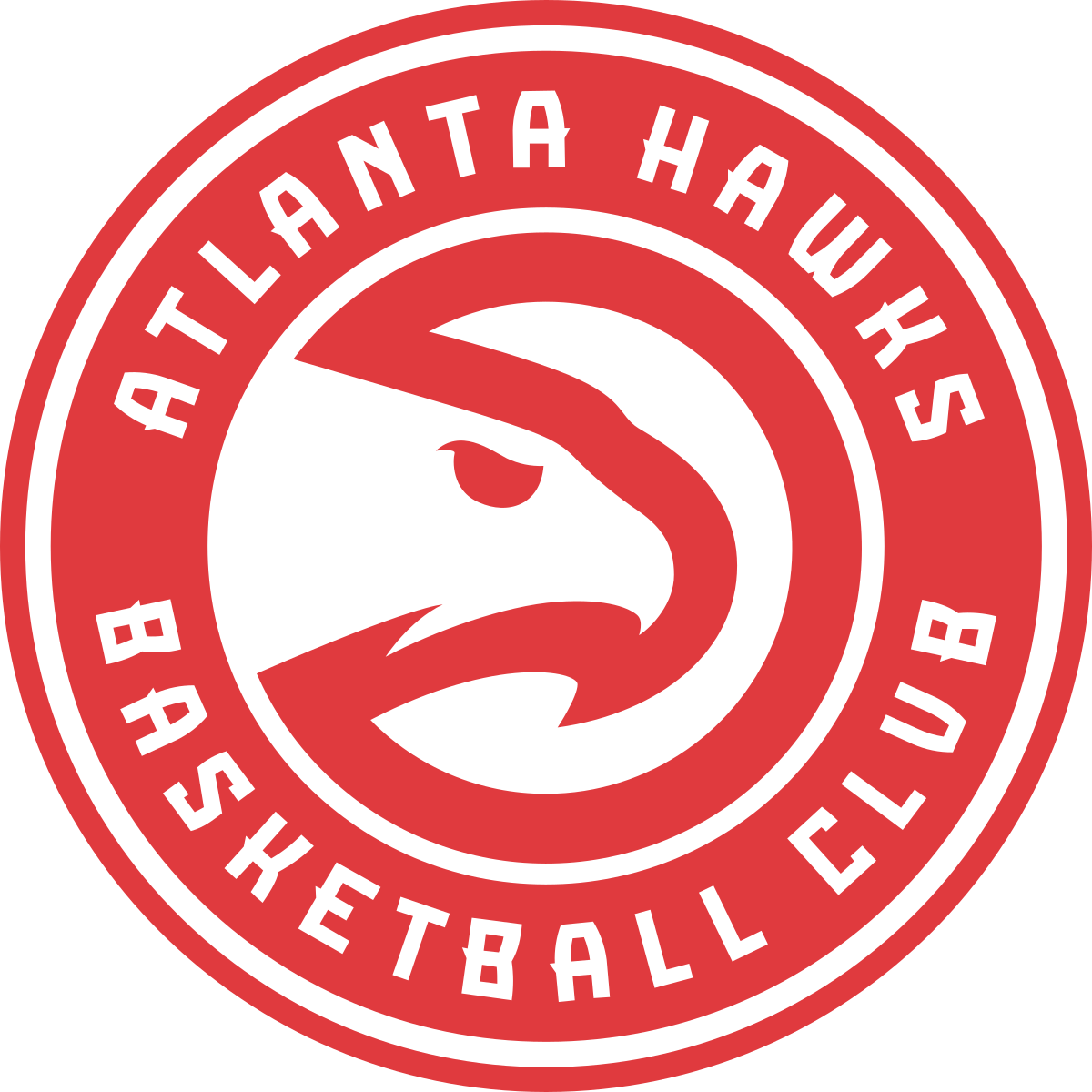 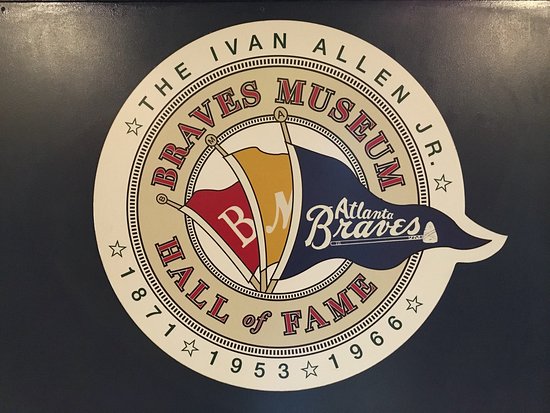 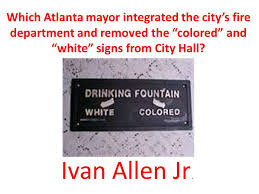 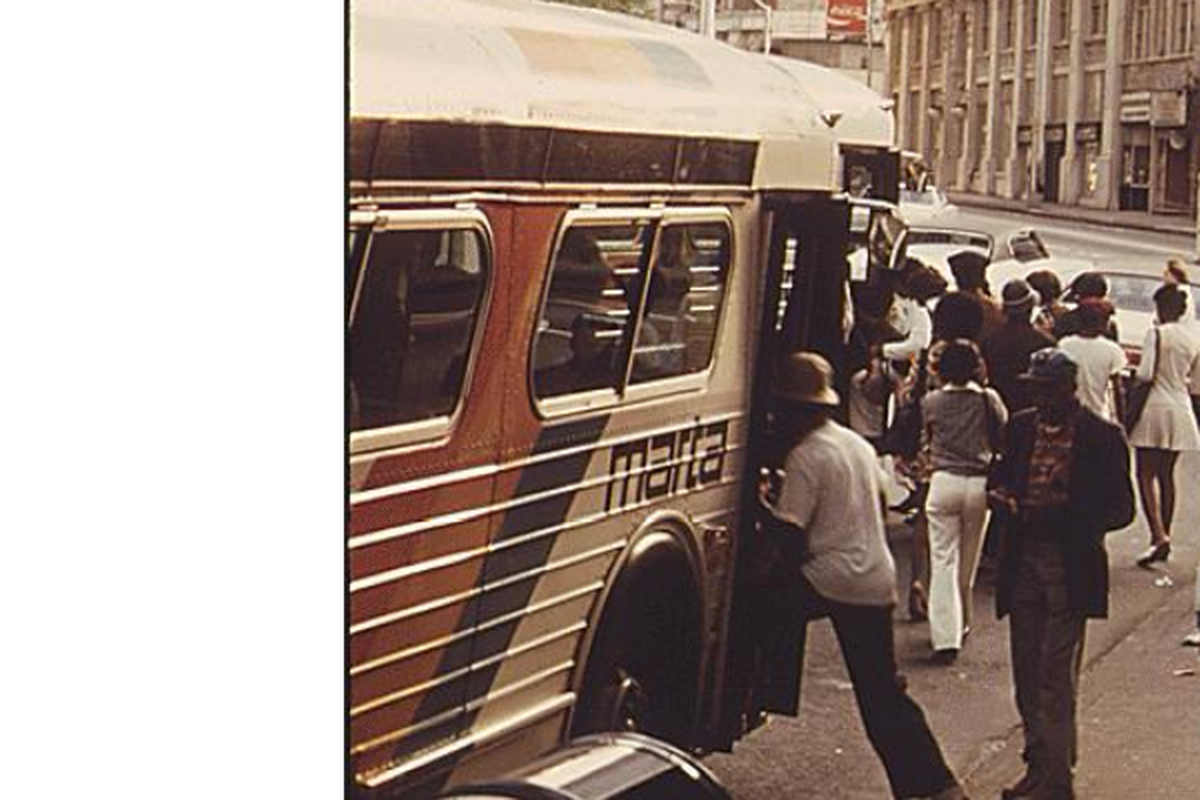 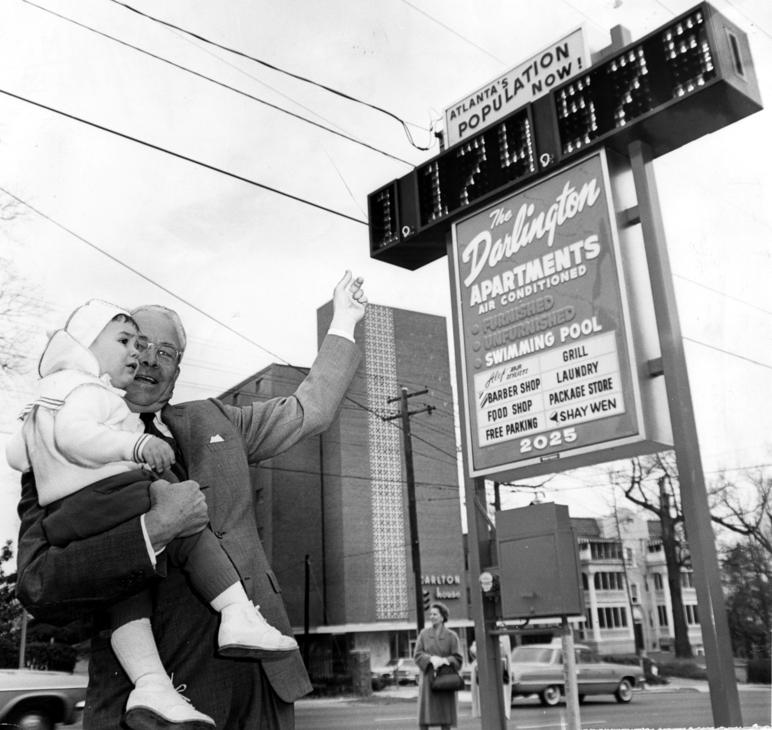 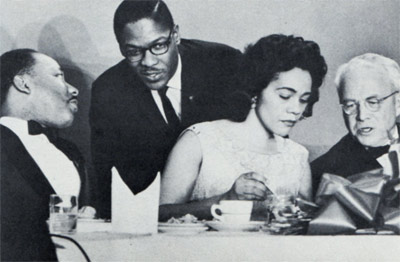 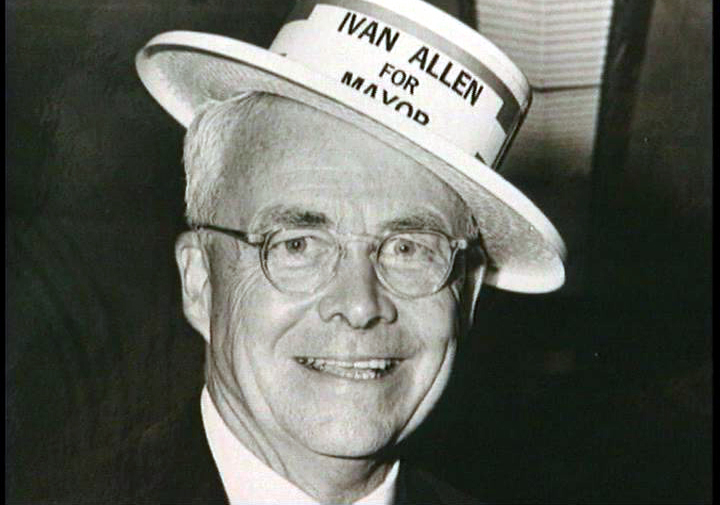 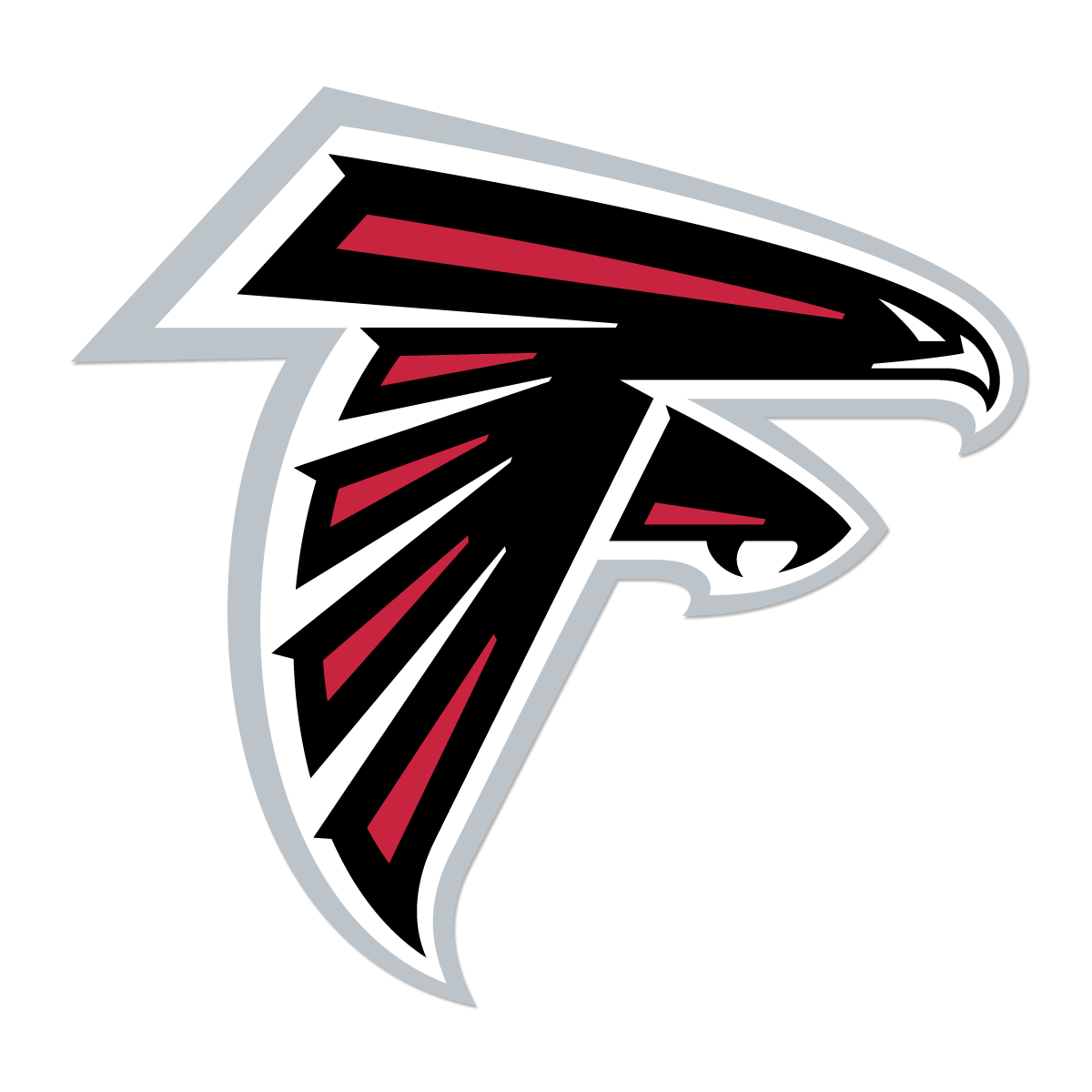 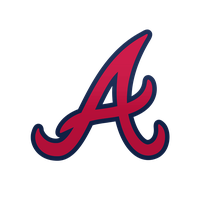 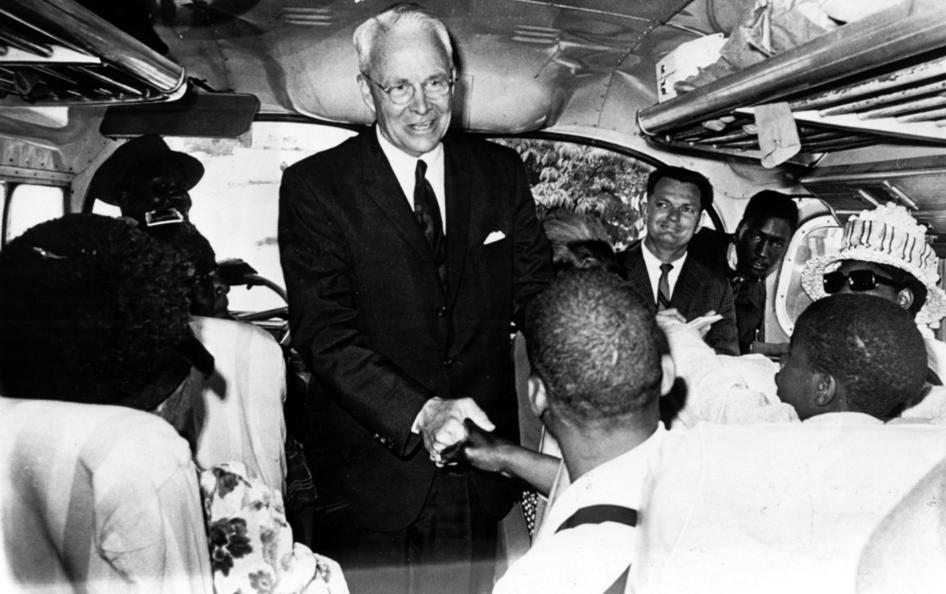 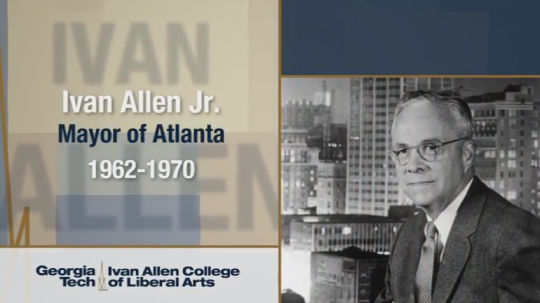 Ivan Allen JR
Georgia Mayor
First thing he did was remove all the “colored” and “white” signs from the building
Bigger supporter of Civil Rights
Desegregated building cafeteria
Worked with MLK 
Helped create I-285
Helped start the M.A.R.T.A.
Major sports leagues in Atlanta
Hawks, Falcons, Braves
Had stadiums built
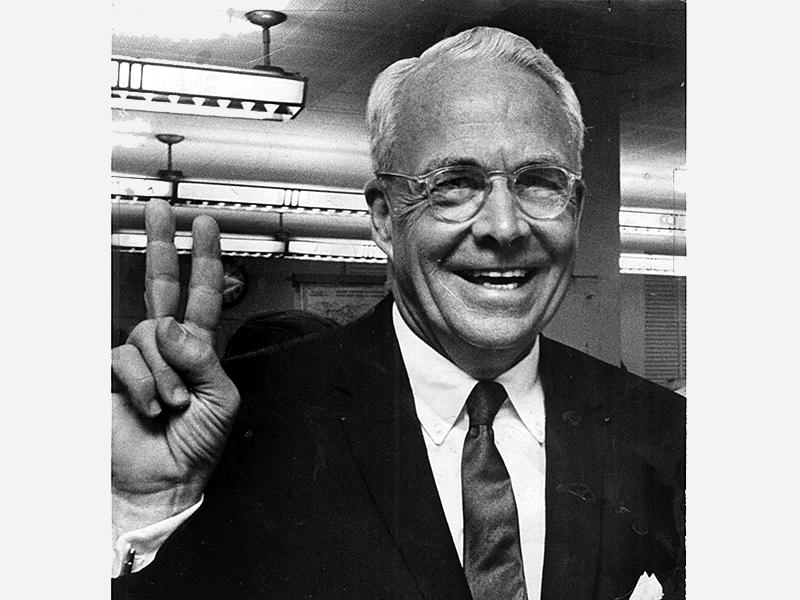 In the 1940s and 1950s, what were African Americans fighting for?
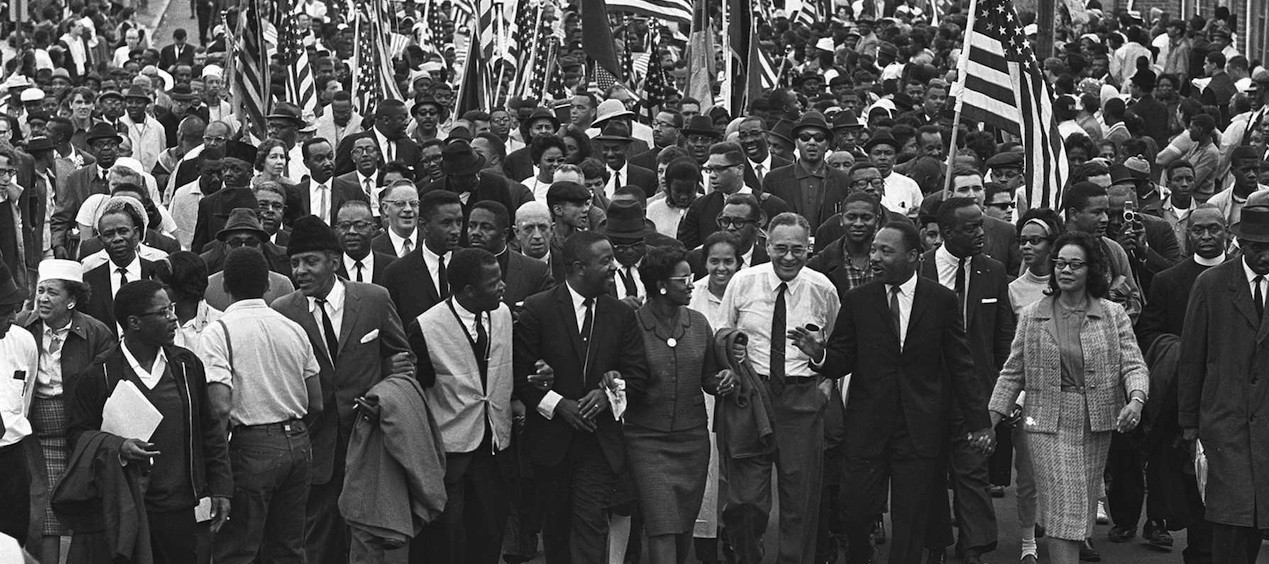 [Speaker Notes: This slide starts the OneSheet questions (#1)]
What group fought against segregation?
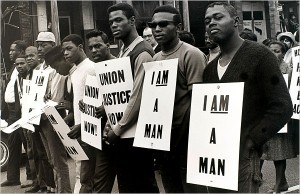 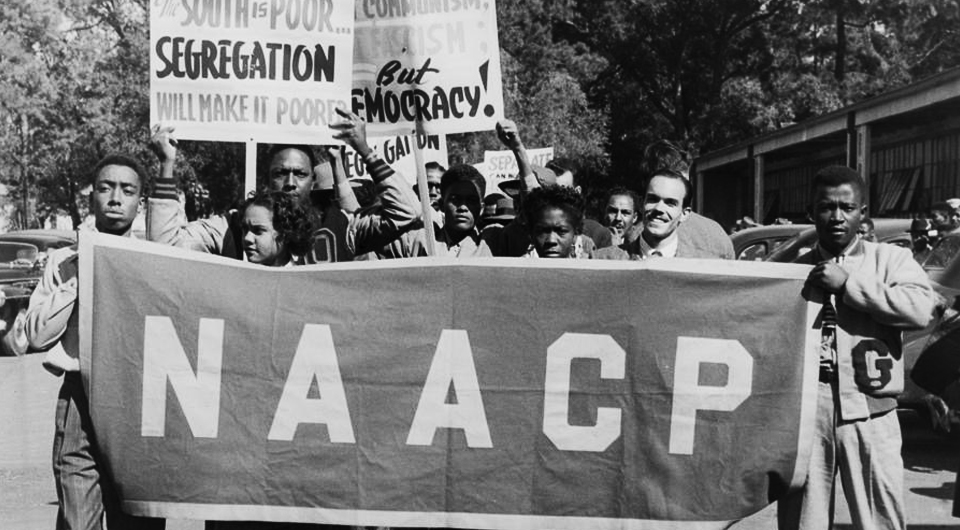 Review: Who created this group?
[Speaker Notes: #2 and a review
--WEB Dubois created it]
Civil Rights leaders used what method to fight segregation during this time period?
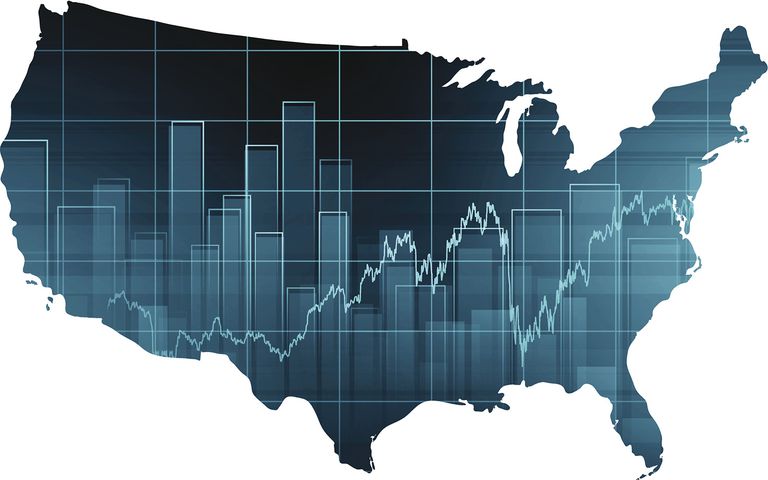 Do you know any other ways people fought against inequality?
[Speaker Notes: #3
--after the second question, go to the next slide and see if students know the difference between the types of protests. You will need uno cards.]
http://www.nbclearn.com/finishing-the-dream/1954-separate-is-not-equal/cuecard/1288
Brown v Board of Education
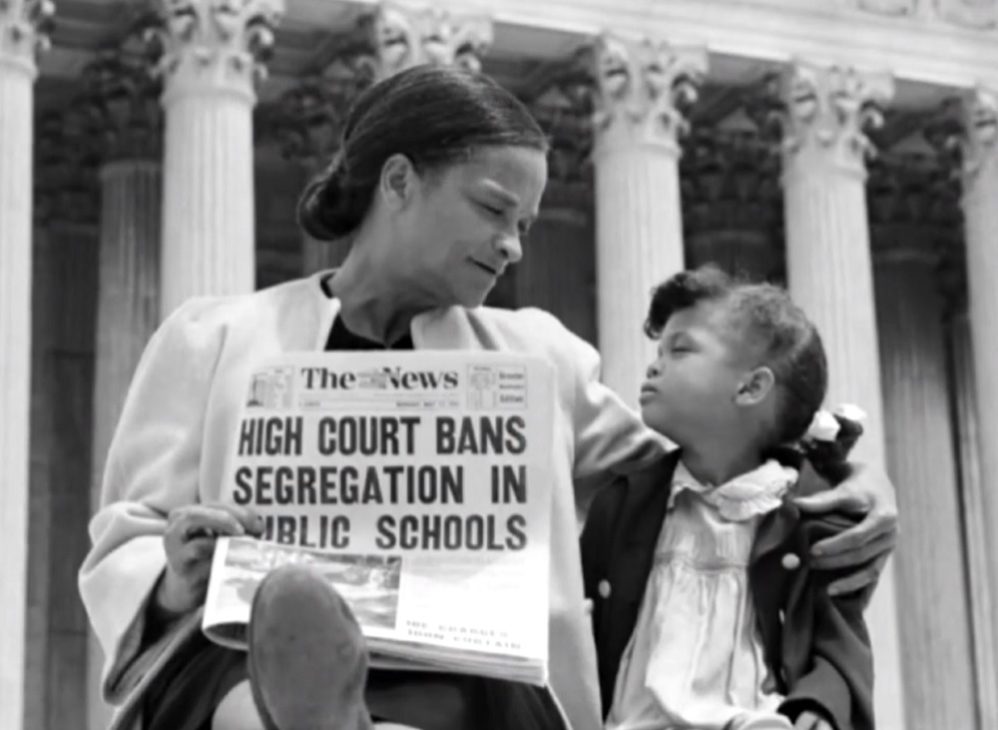 Decision?
Why?
Georgia’s reaction?
[Speaker Notes: #4, 5, 6
Video link at top of page (3ish minutes)]
Sibley Commission
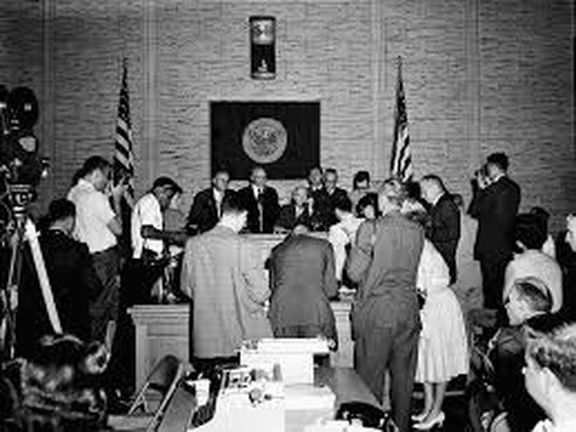 Describe.
Decision?
Event that changed minds?
[Speaker Notes: #7, 8, 9]
Georgia’s Flags
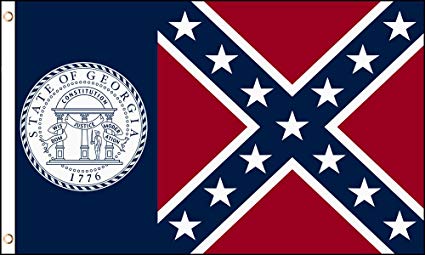 How did legislators show they did not support the 
B v BOE decision?
How many times?
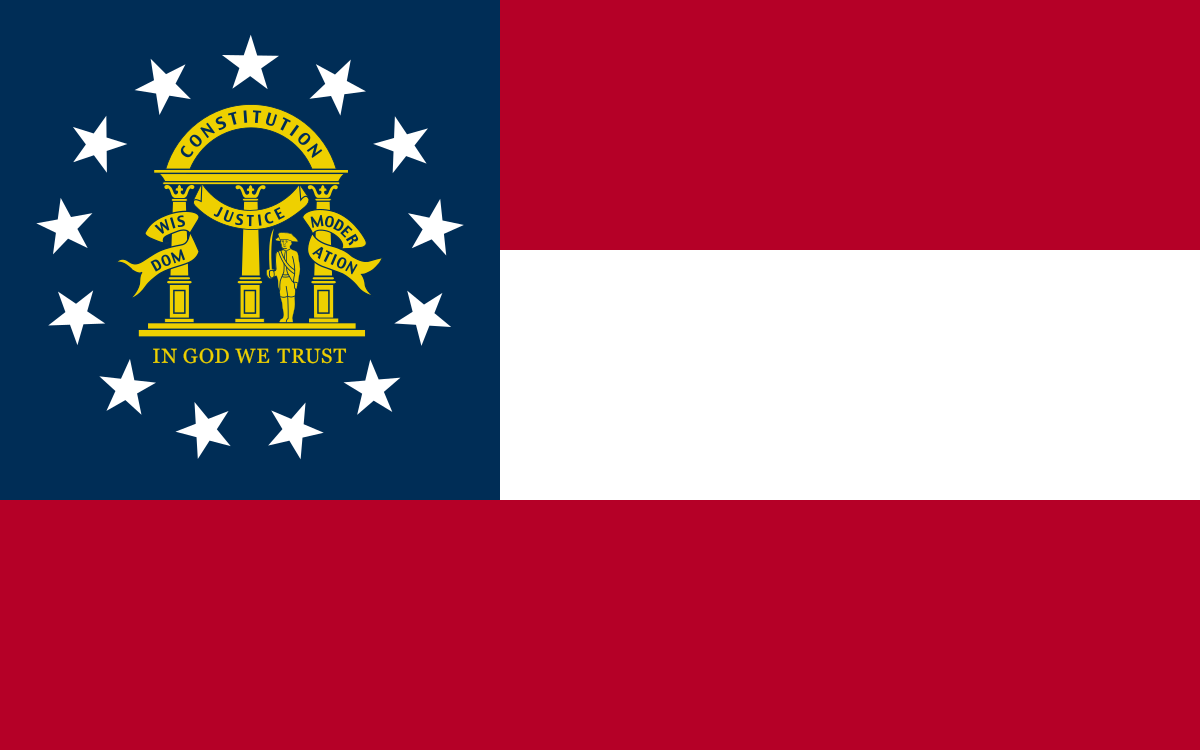 Barnes flag?
Current Georgia flag when?
[Speaker Notes: #10, 11, 12, 13]
Martin Luther King JR
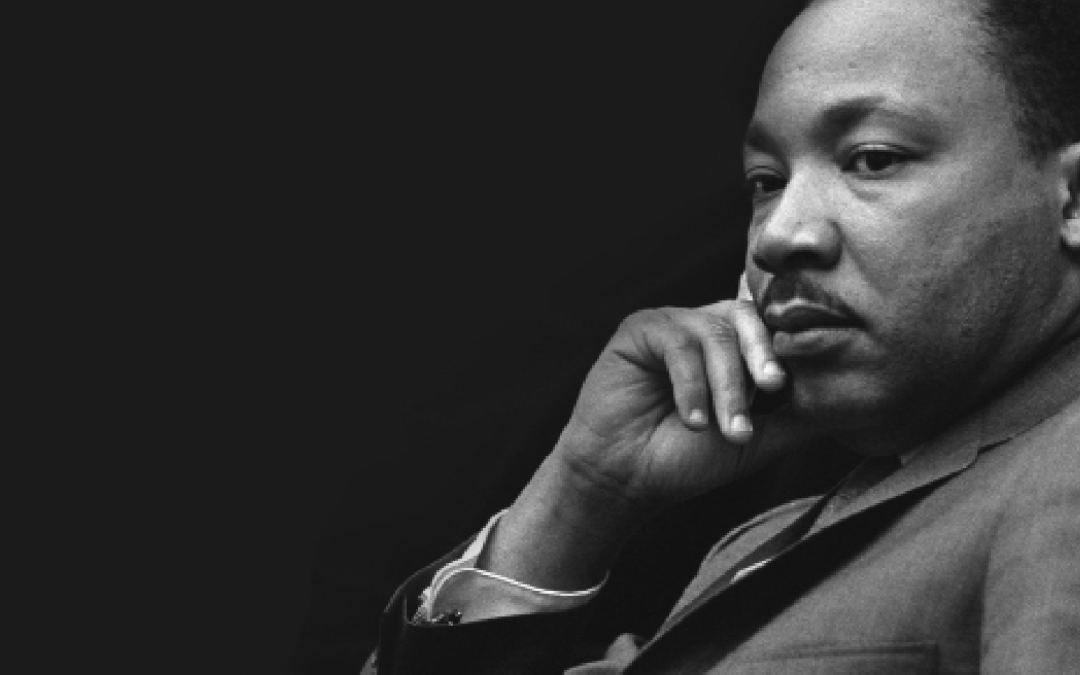 Method of equality?
Personal History? (3)
Spokesperson for?
Award?
Remembrance?
[Speaker Notes: #14-18]
John Lewis
2 major events?
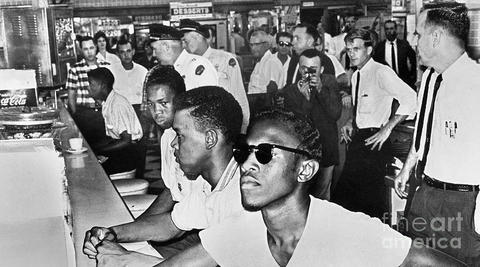 “Bloody Sunday”?
US Congress?
[Speaker Notes: #19-21]
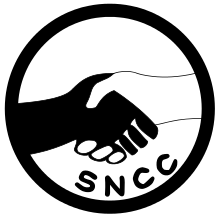 SNCC
Describe.
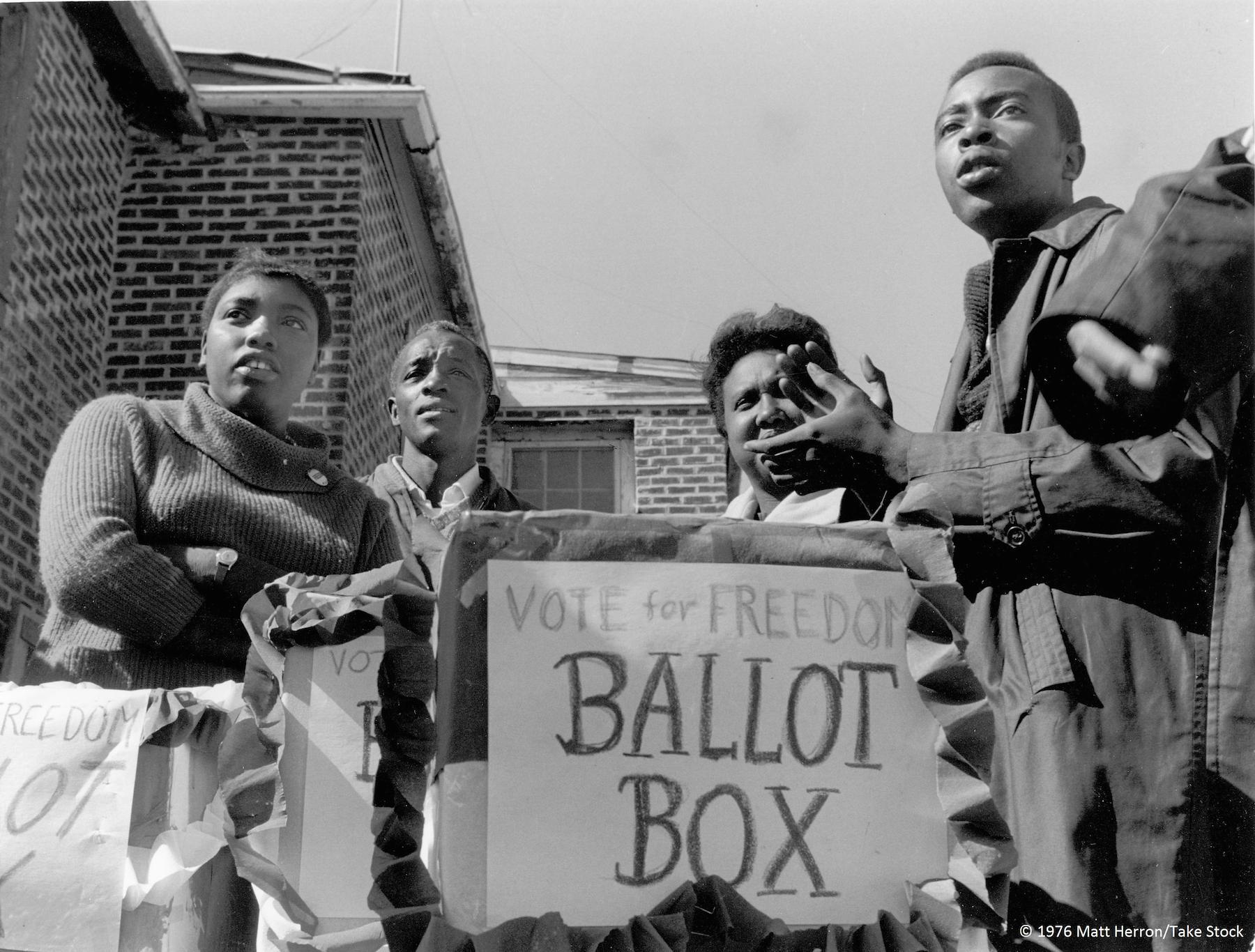 Events?
Break-up?
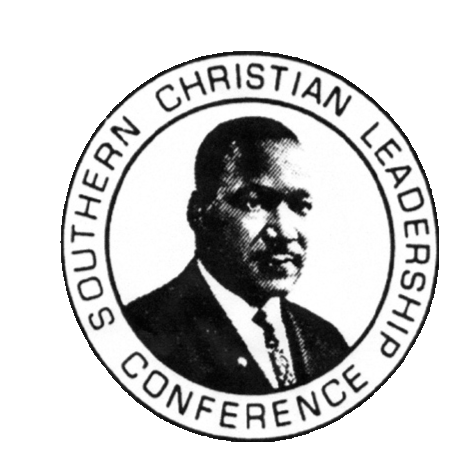 SCLC
Why?
Events?
Years active?
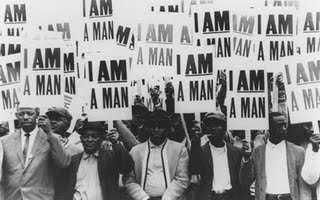 Today?
Albany Movement
GPB albany movement
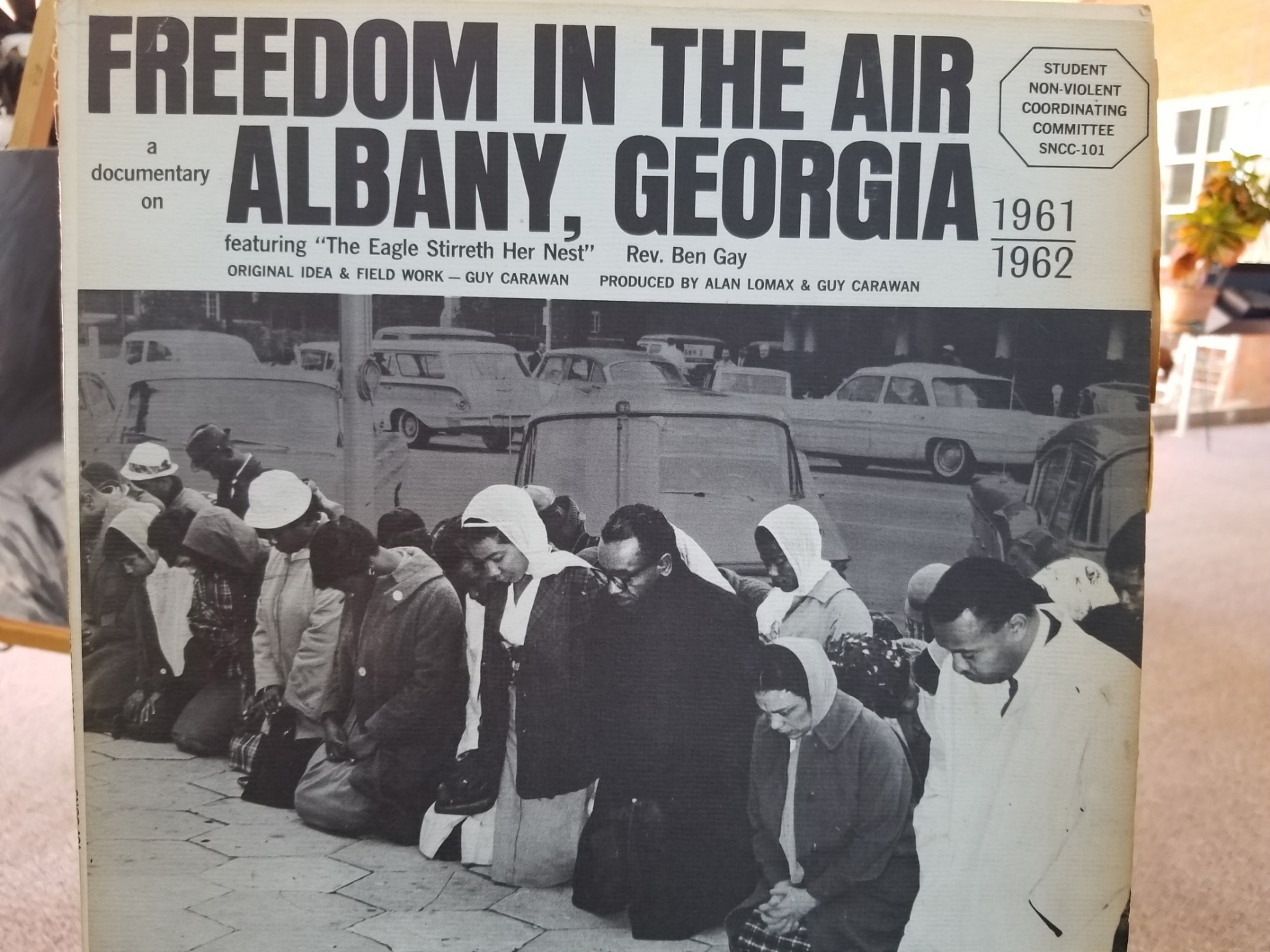 Where?
goal?
How to obtain goal?
Who was involved?
Why did it fail?
MLK used it how?
[Speaker Notes: #29-34
There is a video in the top (5ish minutes)]
March on Washington
Describe.
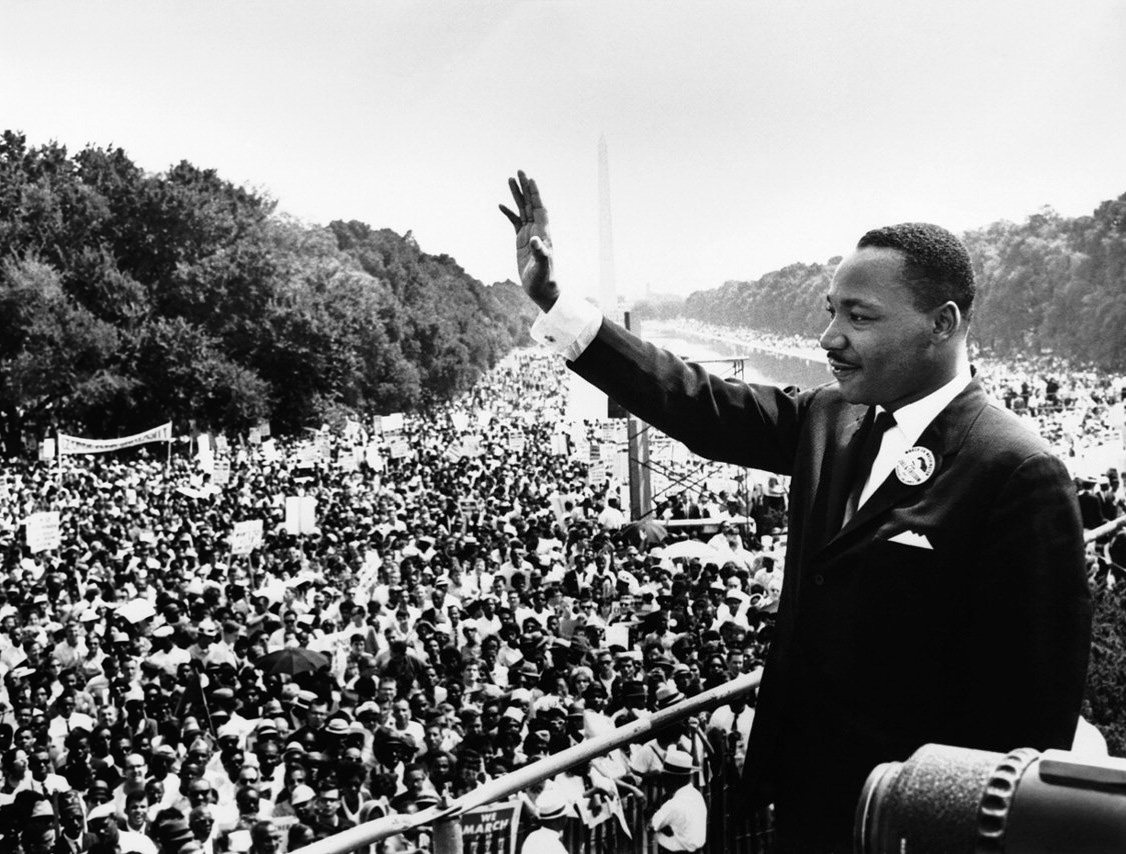 Famous event?
Result?
Civil Rights Act of 1964
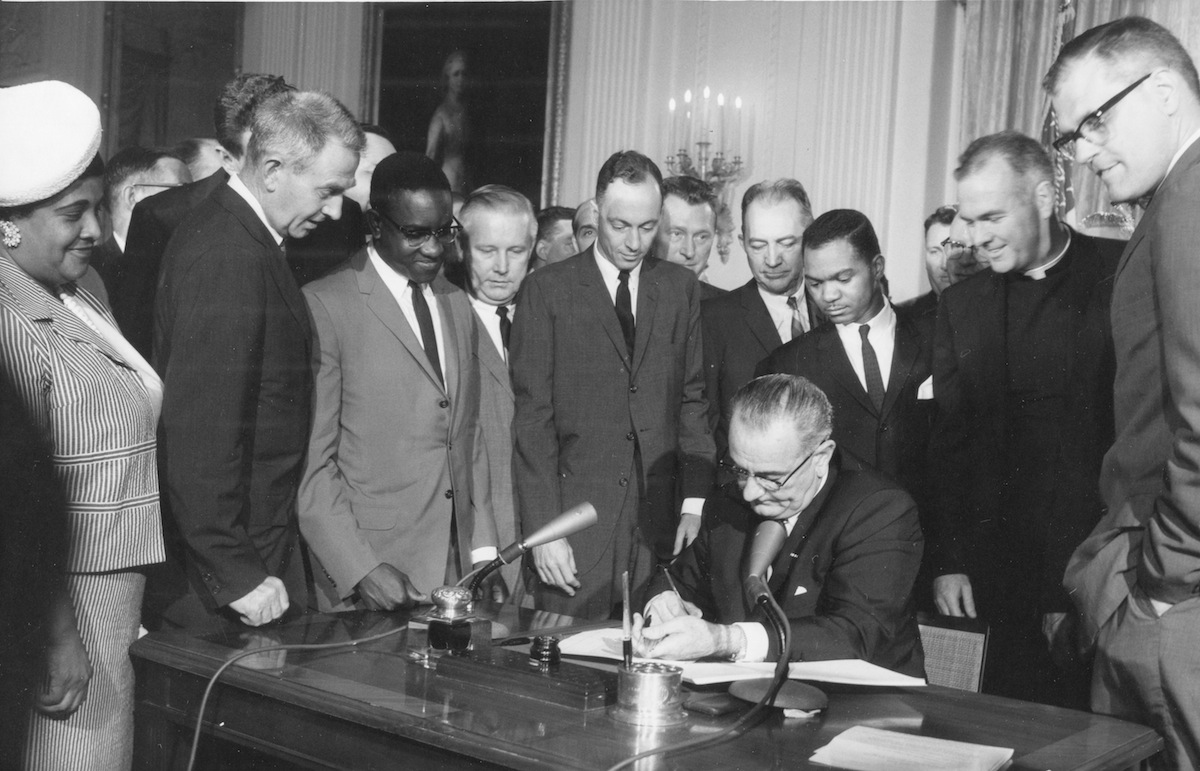 [Speaker Notes: #38]
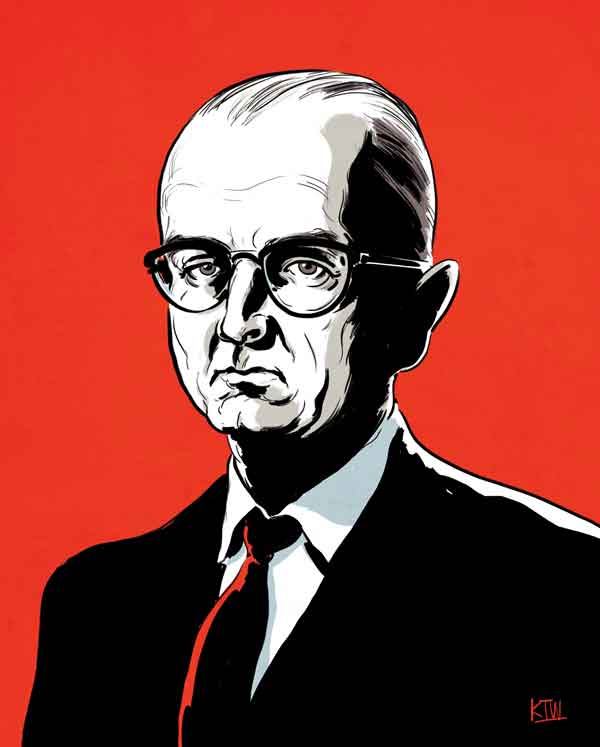 LESTER
MADDOX
Lester Maddox (1913-2003):
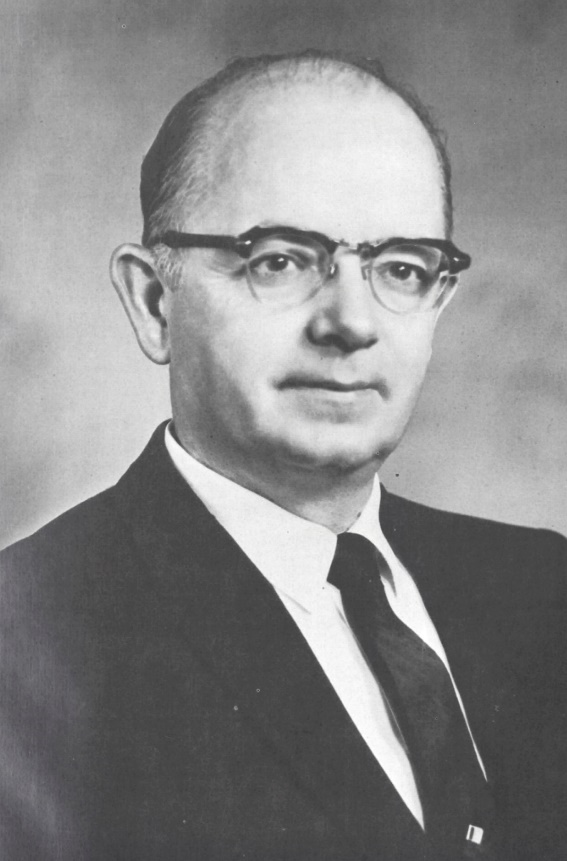 Georgia’s last segregationist Governor
Defiant and outspoken against the Civil Rights Act of 1964
Opened the Pickrick cafeteria
Forced African Americans to leave his café with “drumsticks” axe handles
Closed the Pickrick instead of integrating it
Appointed more African Americans to government positions than all other governors combined (controversial)
Refused to fly flags at half staff for MLK’s death
Tried to stay in politics, but lost
Never apologized for his stance on Segregation
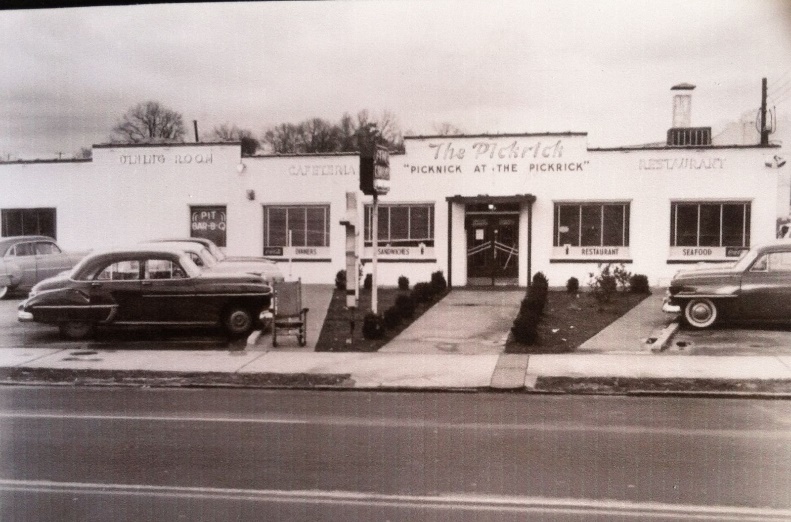 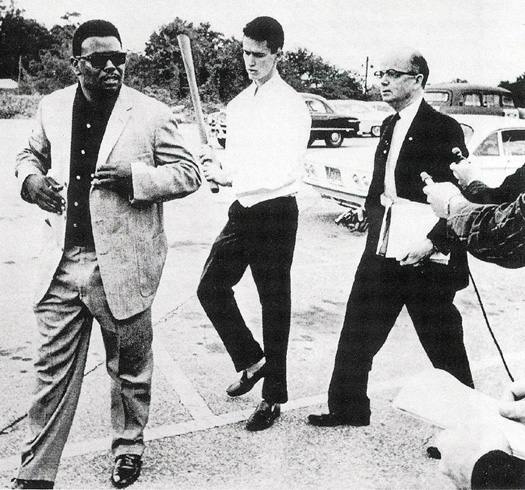